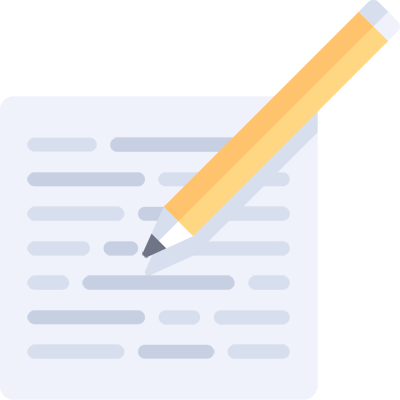 Content = Your Machine
Blogging is the bridge between social media and increased revenue
Starting point for making sales
Grow engagement and fans
Build authority and credibility
Grow your traffic
Grow your email list and audience.
But, only if you do it right…
To leverage social media to grow your business, each blog post needs to fit these 3 criteria:
To leverage social media to grow your business, each blog post needs to fit these 3 criteria:
It should solve a problem for your audience.What does your audience most want to do? How does the post help them with do it?
To leverage social media to grow your business, each blog post needs to fit these 3 criteria:
It should solve a problem for your audience.What does your audience most want to do? How does the post help them with do it? 

It should help you make more sales. How will your post lead into a sales funnel opt-in? How does it attract potential clients? In other words, how will it pre-sell your business?
To leverage social media to grow your business, each blog post needs to fit these 3 criteria:
It should solve a problem for your audience.What does your audience most want to do? How does the post help them with do it? 

It should help you make more sales. How will your post lead into a sales funnel opt-in? How does it attract potential clients?

It should establish you as an authority in your niche How can you add value to the topic in a way that will make you stand  out? Can you turn it into a comprehensive resource?
In this module, you’ll learn how to find blog posts that fit our three criteria, plus…
The best tools for researching topics.
In this module, you’ll learn how to find blog posts that fit our three criteria, plus…
The best tools for researching topics.
How to strategically choose winning blog post ideas.
In this module, you’ll learn how to find blog posts that fit our three criteria, plus…
The best tools for researching topics.
How to strategically choose winning blog post ideas. 
The essential elements you need to bridge the gap between your blog posts and more sales (aka: convert visitors and fans into loyal customers).
In this module, you’ll learn how to find blog posts that fit our three criteria, plus…
The best tools for researching topics.
How to strategically choose winning blog post ideas. 
The essential elements you need to bridge the gap between your blog posts and more sales (aka: convert visitors and fans into loyal customers).
How to format your posts so they’re easy to digest.
In this module, you’ll learn how to find blog posts that fit our three criteria, plus…
The best tools for researching topics.
How to strategically choose winning blog post ideas. 
The essential elements you need to bridge the gap between your blog posts and more sales (aka: convert visitors and fans into loyal customers).
How to format your posts so they’re easy to digest.
How (and why) to add keywords to your posts.